sPRINT #4:3 MINUTE THESIS LAB FACILITATION GUIDE
1
2/23/24
Sprint 4 Assignment
Select one of the following research papers to do a 3-minute thesis on.
Ice cream
The future of social media in marketing
The evolution of animal domestication
Create a 3-minute thesis and submit it on Gradescope.
The Gradescope submission will include:
1 initial video recording uploaded to YouTube. Students do not need to add closed captions to this professional development assignment.
2
2/23/24
guidelines for 3MT Professional development
3
2/23/24
Sprint 4 Assignment
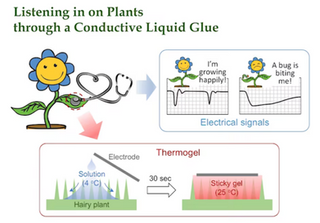 You must use a single static PowerPoint slide with no transitions or animations.
You are limited to 3 minutes maximum.
2 minutes minimum.
Presentations are to be spoken word (e.g. no poems, raps, or songs)
2020 Asia-Pacific 3MT Final Winner - Luo Yifei - “Listening in on Plants through a Conductive Liquid Glue”
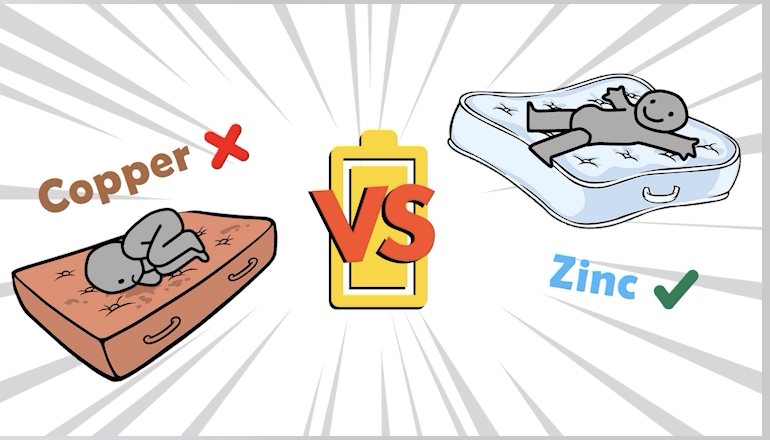 2023 UQ 3MT Final Winner - Emily Cooper - “The best mattress is a zinc mattress”
4
2/23/24
Sprint 4 Assignment
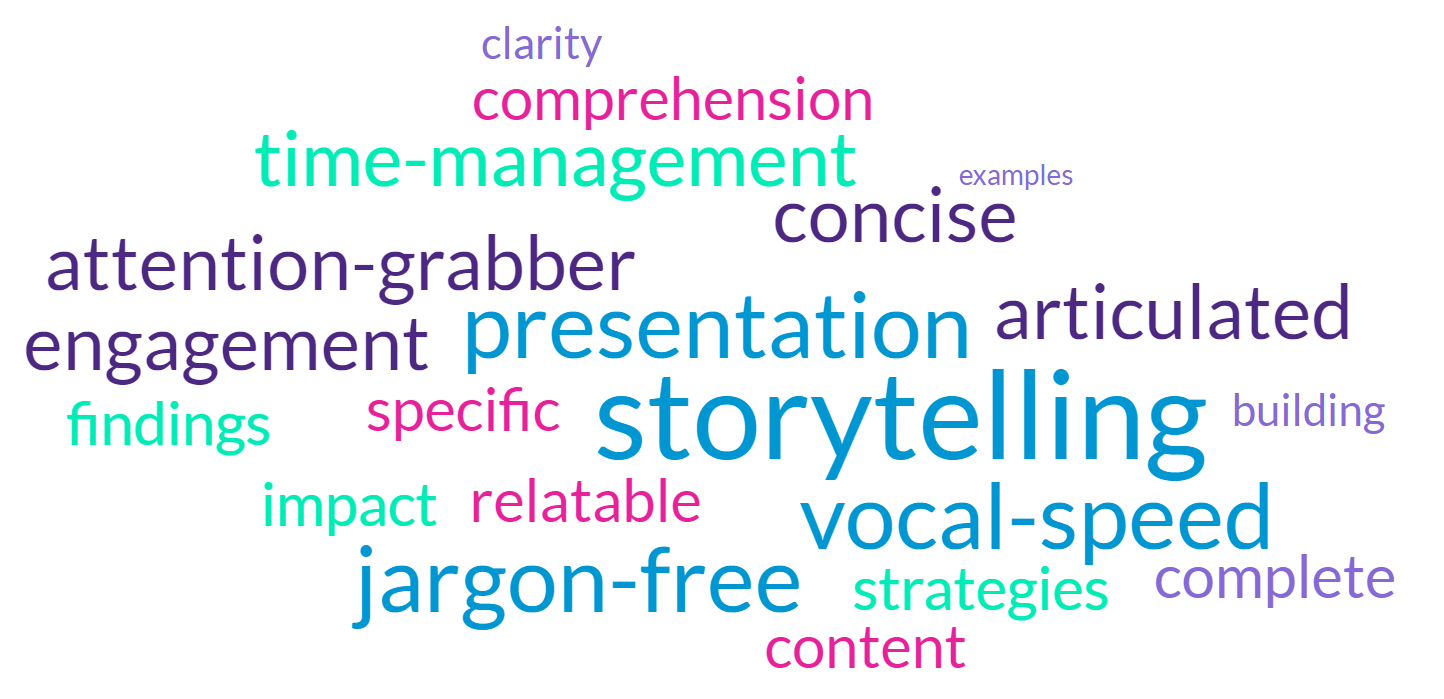 5
2/23/24
Sprint 4 Rubric
Comprehension and content (40)
Clearly describes the research purpose, conclusions, outcomes, and impact of project work
Clearly describes the research strategy/design and the results/findings 
Ideas were logically built on each other; accessible examples used

Engagement and communication (40)
Background information presented meaningful
Presented in a non-technical language 
Effective use of one impactful powerpoint slide

Presentation components (20) 
Intriguing opener, used of storytelling, free of technical jargon, and purpose/impact of project is made clear to provide closure for the listener.

Full rubric: https://the-examples-book.com/crp/students/spring2024/video_guidelines#rubric
6
2/23/24
Examples
7
2/23/24
3 Minute Thesis Example
Other examples https://threeminutethesis.uq.edu.au/watch-3mt
8
2/23/24